Omkomna i vägtrafik, aug 2019190918
Omkomna i vägtrafik, jan-aug 2007-2019
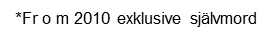 [Speaker Notes: Vi ser att stagnationen sedan 2013 fortsätter, 2018 orimligt hög kan visa sig delvis förklaras av slump.

325 omkomna 2018 prel data Transportstyrelsen]
Omkomna i vägtrafik (rullande 12-mån värden), 2004-2018
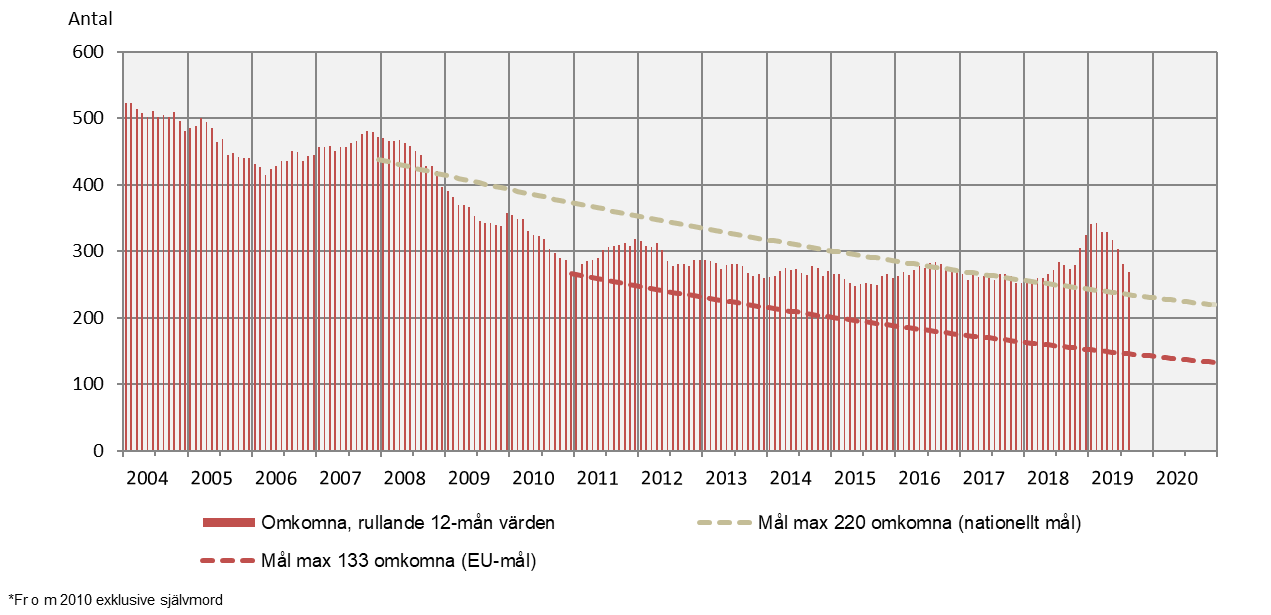 Aug 
268
Omkomna i nordiska länder, 2012-2018
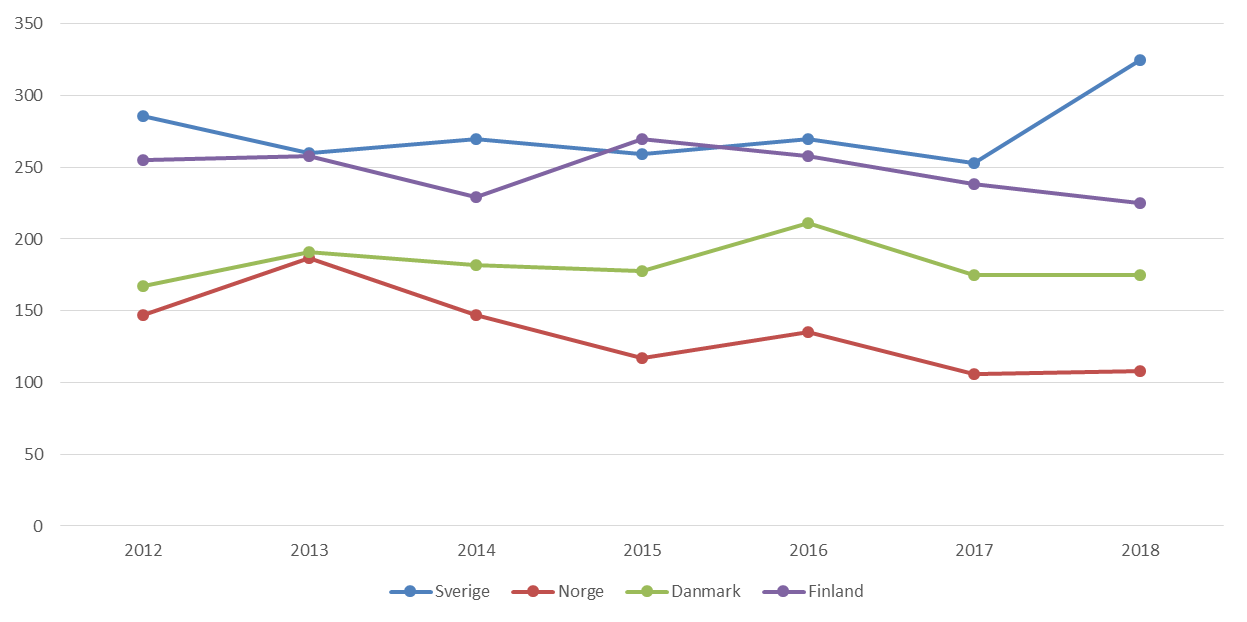 Omkomna i nordiska länder, 2019
Norge jan-aug, + 3 omkomna
Finland jan-aug, + 6 omkomna
Danmark jan-juli, - 4 omkomna
Omkomna efter trafikantkategori, jan-aug 2007-2019
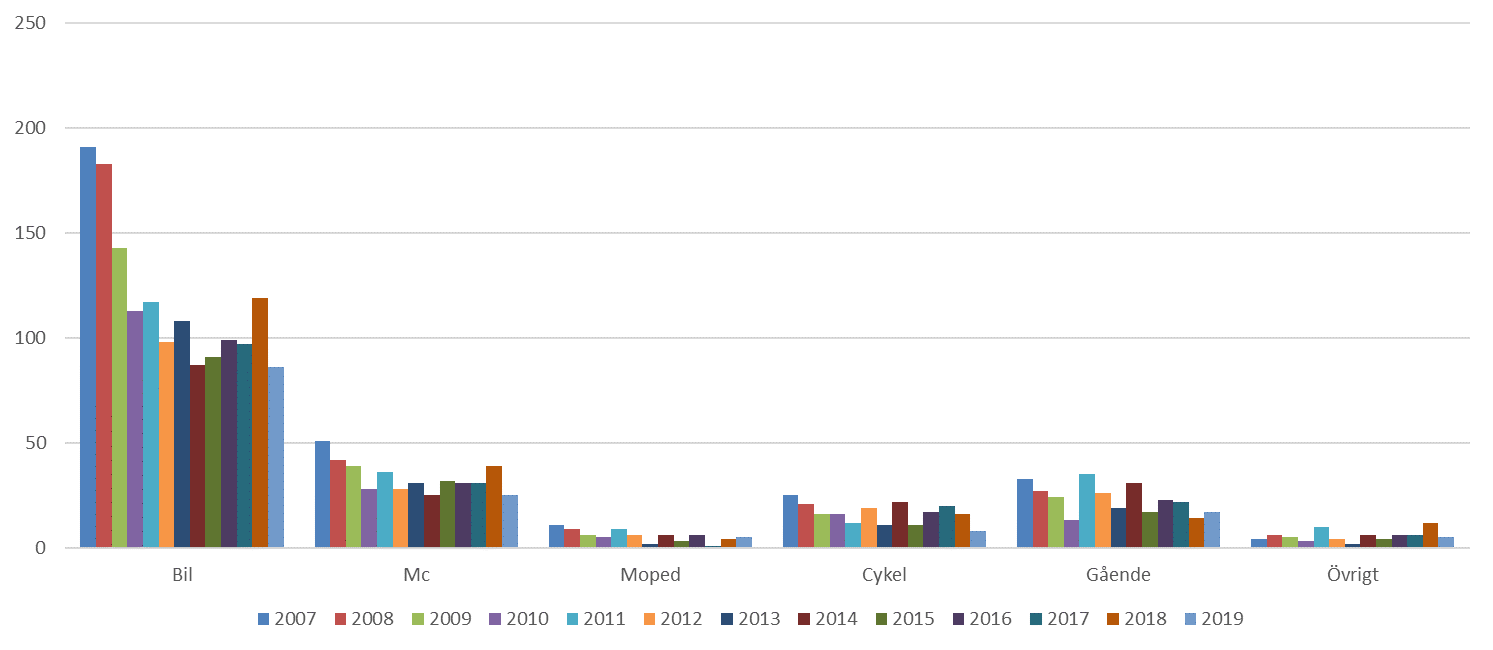 *Fr o m 2010 exklusive självmord
[Speaker Notes: Bilförare	64 (87) 62	År 143 97 111
Bilpass	25 (32) 35	År 54 45 40
Mc 	25 (39) 31	År 47 39 36
Moped 	6 (4) 1	År 7 1 8
Cykel 	7 (16) 20	År 23 26 22
Gående 	15 (14) 22	År 34 37 42]
Omkomna efter olyckstyp, jan-aug 2007-2019
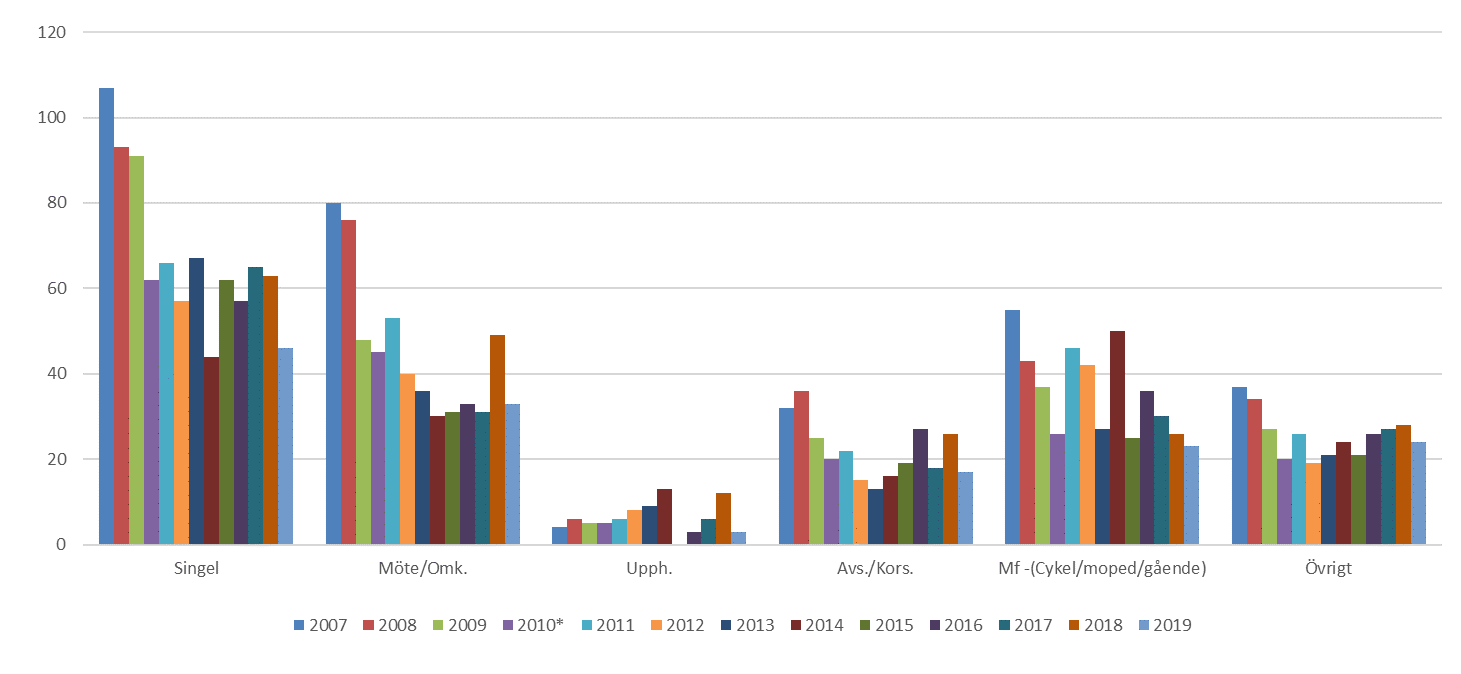 *Fr o m 2010 exklusive självmord
Omkomna efter väghållare, jan-aug 2007-2019
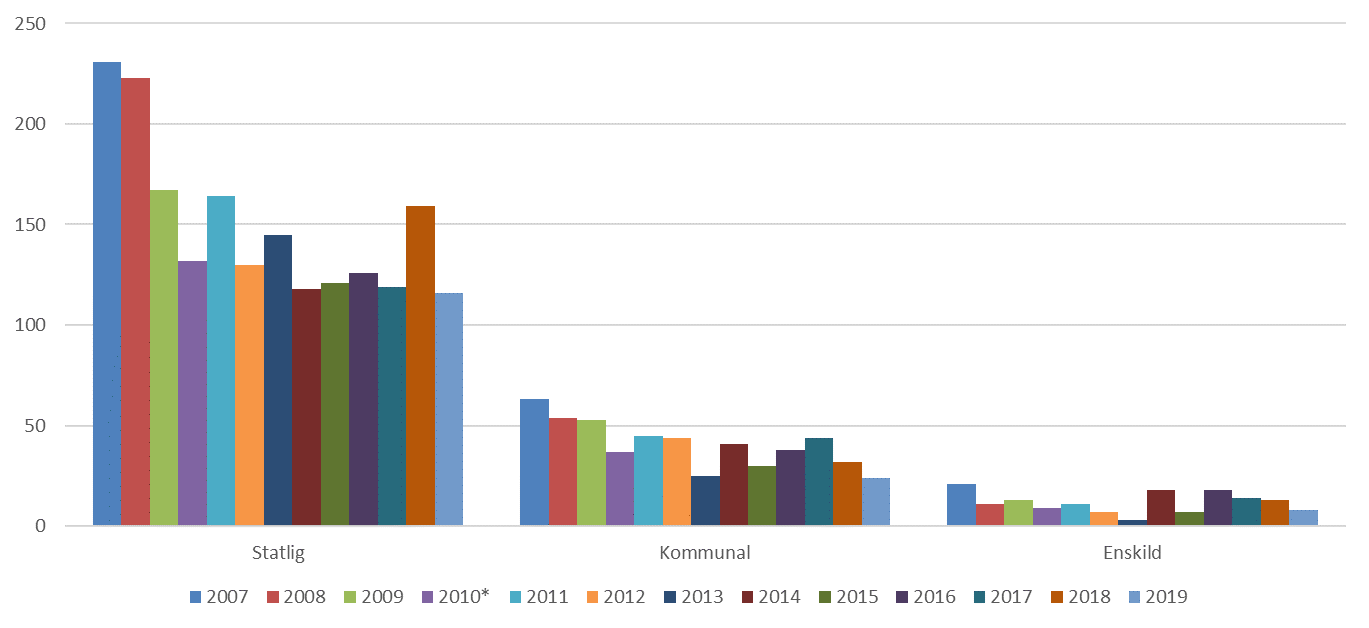 *Fr o m 2010 exklusive självmord
[Speaker Notes: Hela ökningen på statligt 2018]
Omkomna efter ålder, jan-aug 2007-2019
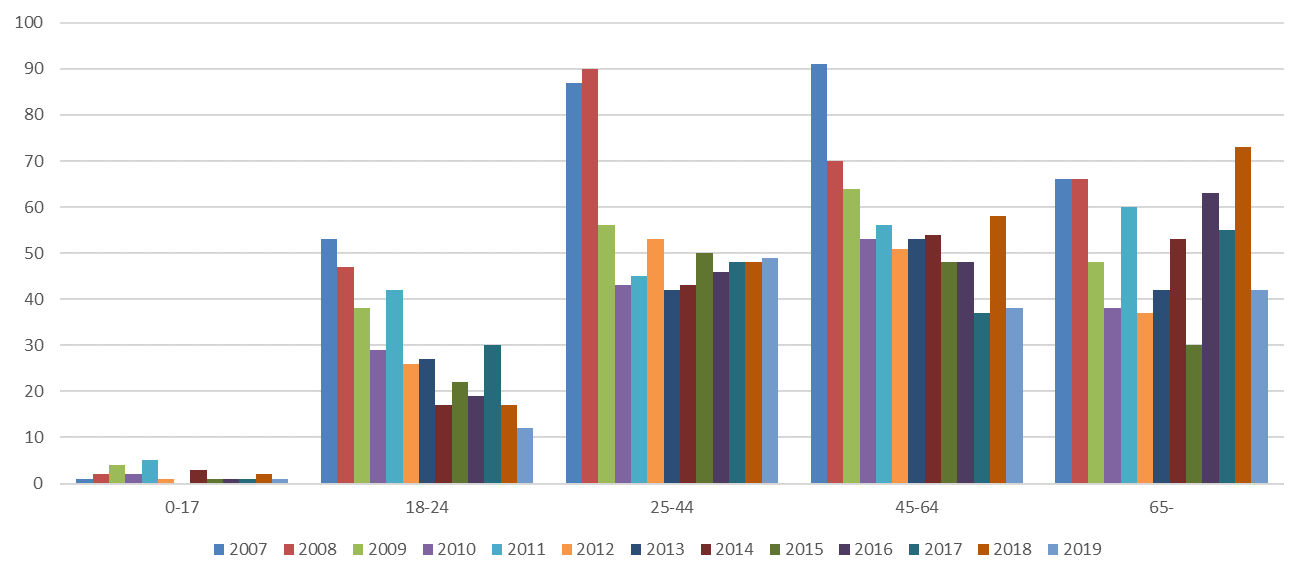 Omkomna i olyckor där tung lastbil varit delaktig, jan-aug 2003-2018
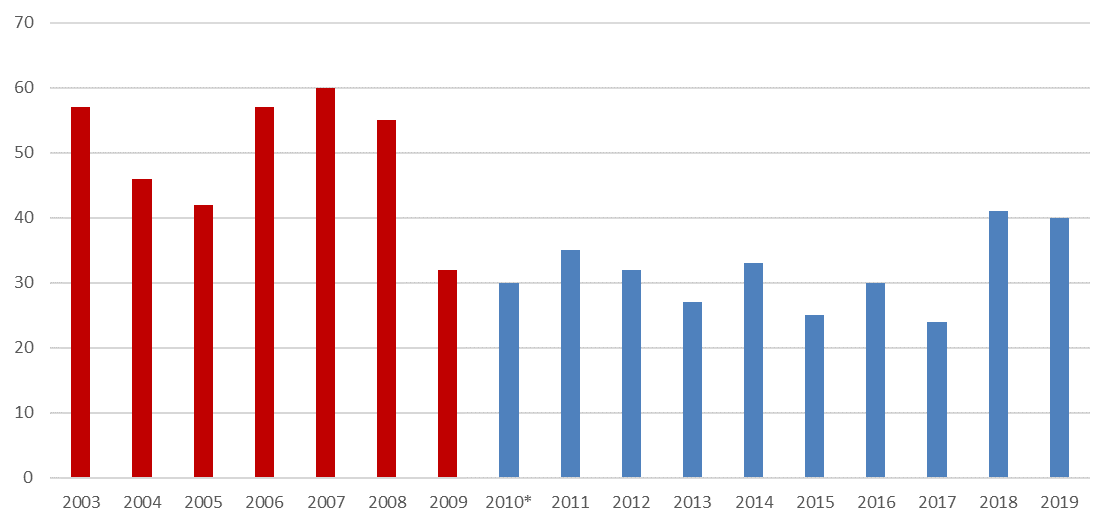 *Fr o m 2010 exklusive självmord
[Speaker Notes: Högre andel av total döden 2019, jan månad utgör hälften (21) av 2019. Totalt 40. 

Om feb-aug blir det samma andel som 2018 men nästan hälften till antalet]
Förändringsdata trafikarbete statlig väg, 2018/2019
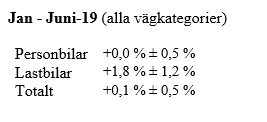 Förändringsdata trafikarbete tunga lastbilar statlig väg, jan-aug 2011-2018
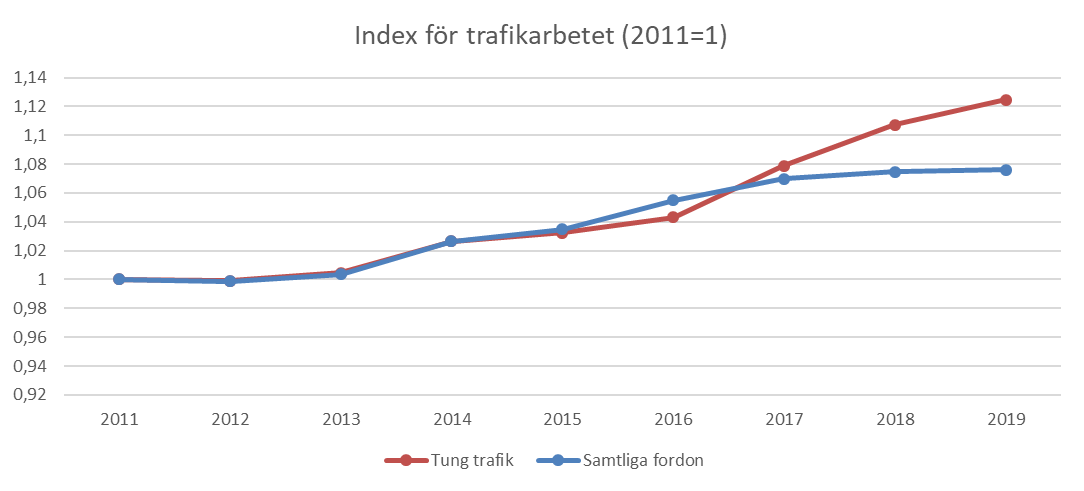 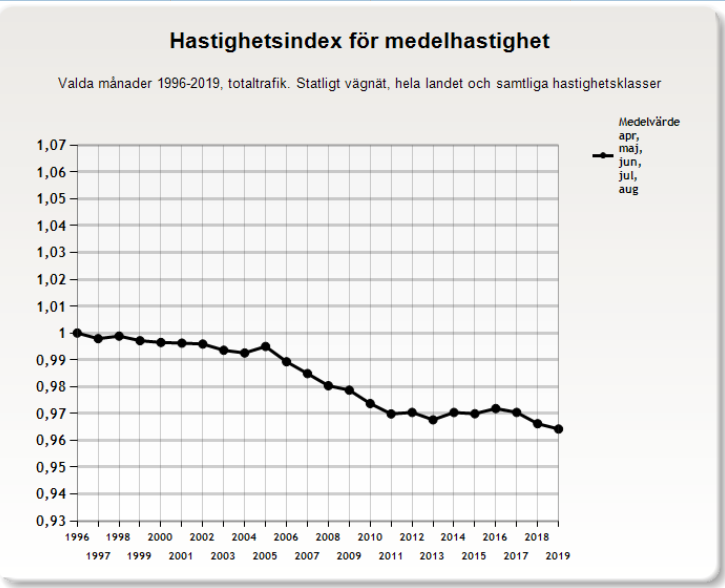 [Speaker Notes: Minskning av hast 2018 på sommarperiod som inte påverkas av väder]
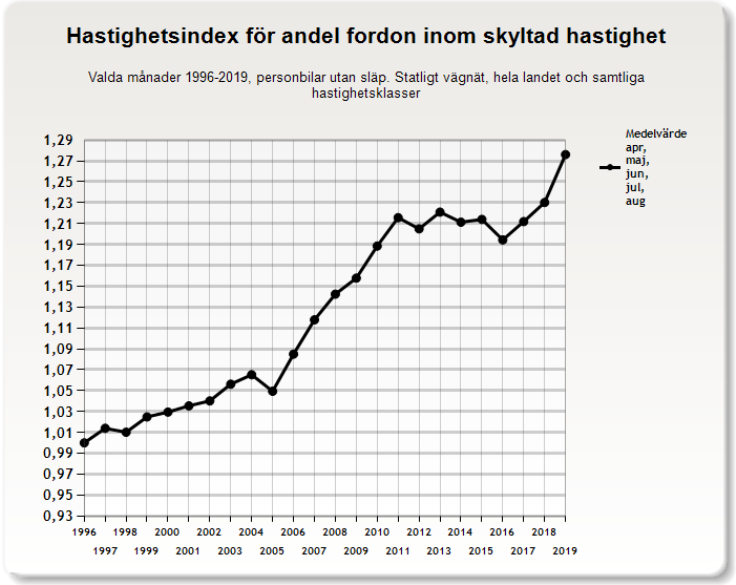 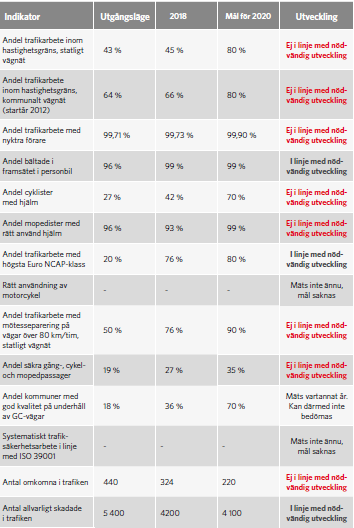